～お仕事をお探しのシニアの方必見!!～
シニアお仕事相談会
＜開催ご案内＞
開催日等
対象者：概ね６０歳以上の方　【定員３０名】
　　　定員になり次第締め切らせていただきます。
日時　：令和４年５月 ２４日（火）
　　　　　　１３：３０～１５：３０　　　　　
場所　：えーるピア久留米　301・302号室
　　（久留米市諏訪野町１８３０－６）
　　　　　☎0942-30‐7900
内容　：①久留米センターにおける高齢者就業の現状
　　　　②ご希望に応じたお仕事の個別面談
　  
●個別面談ご希望の方は当日に写真を貼った履歴書をご用意ください。
●申込は５月１８日（水）までにお電話にてお申込みください。
（お知り合いの方にも是非お声掛けください。）
申込先
公益社団法人　　　　　　　　　　
　福岡県高齢者能力活用センター
　　（久留米センター）　　　　　　　　〒830-0035　　　　　　　　　　　
　　　　　　　　　　　　　　　　　　　　　　　久留米市東和町6-9
　　　　　　　　　　　　　　　　　　　　　　　　フジホーム久留米ビル７F
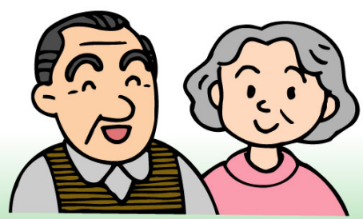 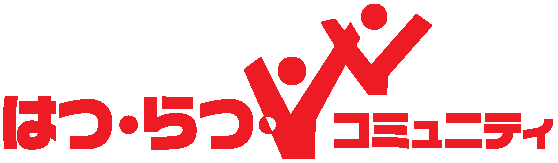 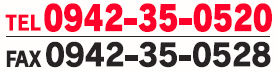